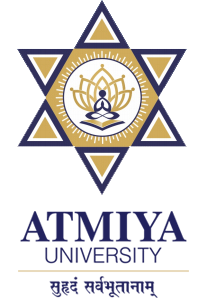 Method / Constructor Overloading
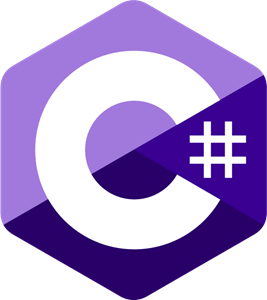 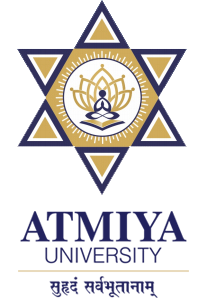 Method Overloading
In C#, two or more methods within the same class can share the same name, as long as their parameter declarations are different. When this is the case, the methods are said to be overloaded, and the process is referred to as method overloading. Method overloading is one of the ways that C# implements polymorphism.
In general, to overload a method, simply declare different versions of it. The compiler takes care of the rest. You must observe one important restriction: The type and/or number of the parameters of each overloaded method must differ. It is not sufficient for two methods to differ only in their return types. They must differ in the types or number of their parameters.
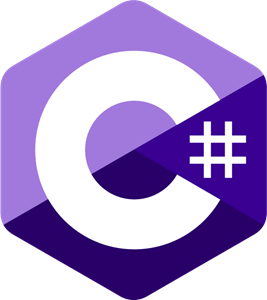 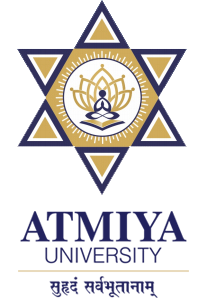 Method Overloading
the difference in their return types is an insufficient difference for the purposes of overloading.
C# provides certain implicit (i.e., automatic) type conversions. These conversions also apply to parameters of overloaded methods. It is important to understand, however, that the implicit conversions apply only if there is no exact type match between a parameter and an argument.
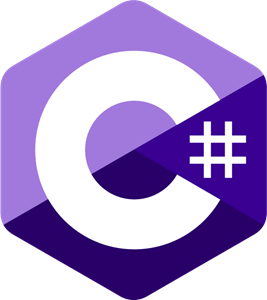 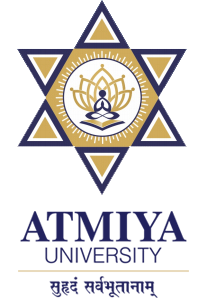 Method Overloading
ref and out participate in overload resolution, the difference between the two alone is not sufficient. For example,


In this case, the compiler cannot differentiate between the two versions of MyMeth( ) simply because one uses an out int parameter and the other uses a ref int parameter.
Method overloading supports polymorphism because it is one way that C# implements the “one interface, multiple methods” paradigm.
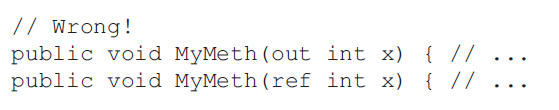 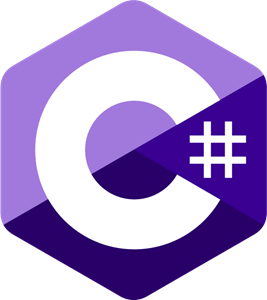 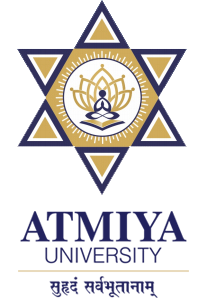 Overload Constructors
Like methods, constructors can also be overloaded. Doing so allows you to construct objects in a variety of ways.
Invoke an Overloaded Constructor Through this
When working with overloaded constructors, it is sometimes useful for one constructor to invoke another. In C#, this is accomplished by using another form of the this keyword. The general form is shown here:



When the constructor is executed, the overloaded constructor that matches the parameter list specified by parameter-list2 is first executed. Then, if there are any statements inside the original constructor, they are executed.
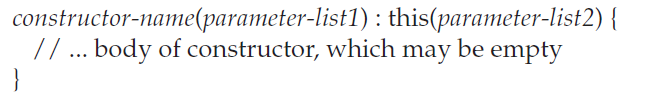 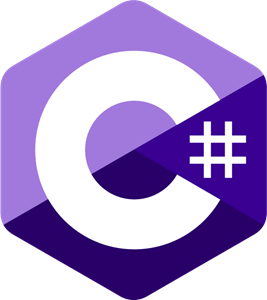 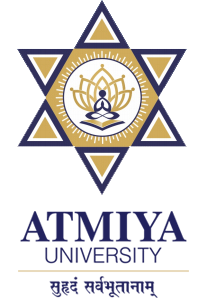 Overload Constructors
One reason why invoking overloaded constructors through this can be useful is that it can prevent the unnecessary duplication of code. 
Another advantage is that you can create constructors with implied “default arguments” that are used when these arguments are not explicitly specified.
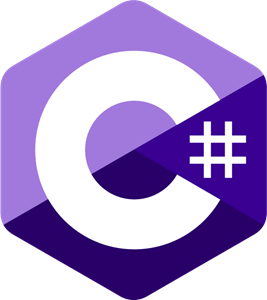 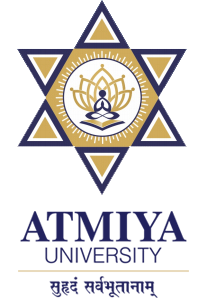 Thank You
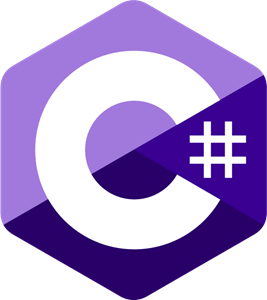